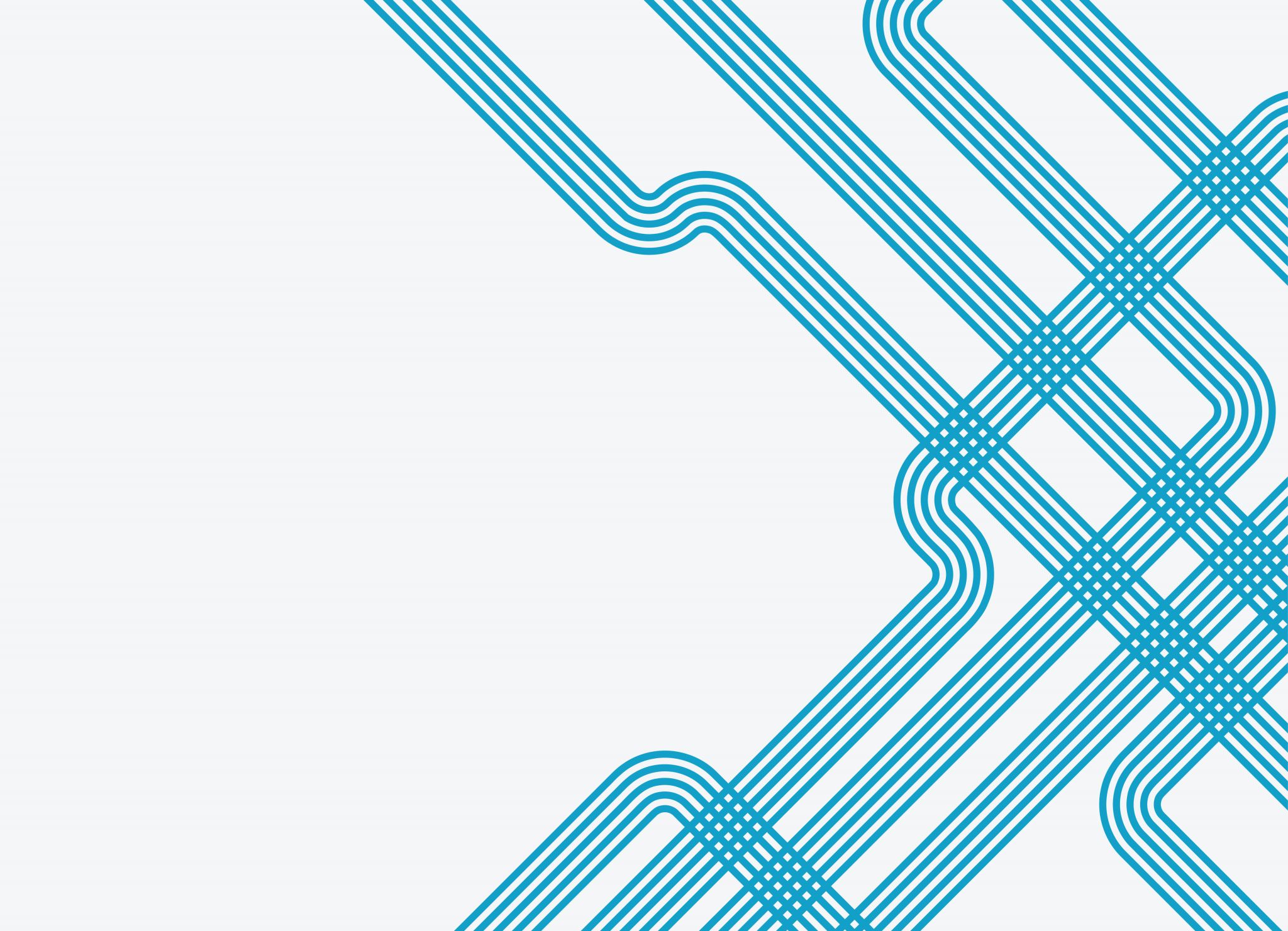 鳳溪廖潤琛紀念學校OZOBot
認識Ozobot
校準Ozobot
巡線Ozobot
編程Ozobot
OZOBOT是甚麼?
Ozobot 光感路徑機器人_手繪模式 簡介
https://www.youtube.com/watch?v=YOnD-uJGX1Y
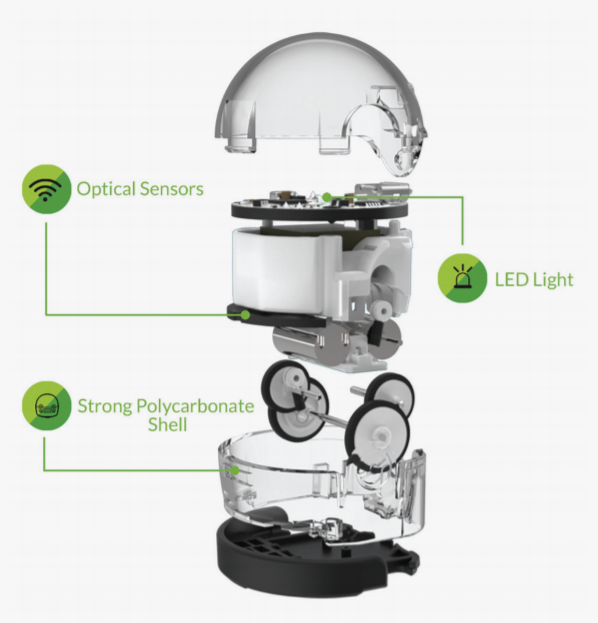 OZOBOT是甚麼?
Ozobot是智能機器人，
最初產品最早於CES2014發表，
並在Kickstarter上進行了眾籌。


Ozobot BIT：
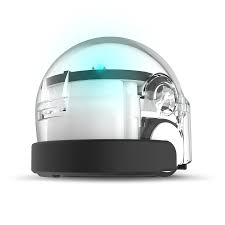 •  巡線
•  色塊辨認
•  編程
•  8歲以下
Ozobot 主要功能介紹：
1. 巡線功能及識別路線中的顏色來進行相應的回饋(色碼指令)。
 
2. 可以使用手機App進行設計路線
校準你的Ozobot
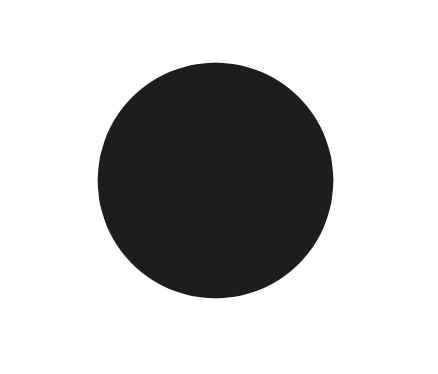 Ozobot將在黑點上進行校準。（大約為機器人底座的大小）
校準你的Ozobot
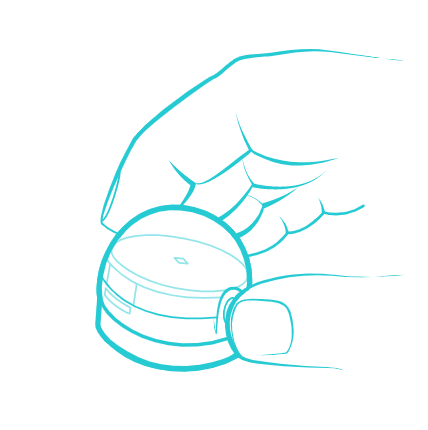 按住Ozobot上的電源按鈕2秒鐘，直到LED燈閃爍白色。
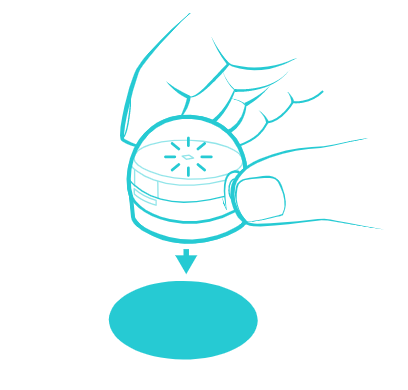 快速將Ozobot放在黑色校準點的中間。
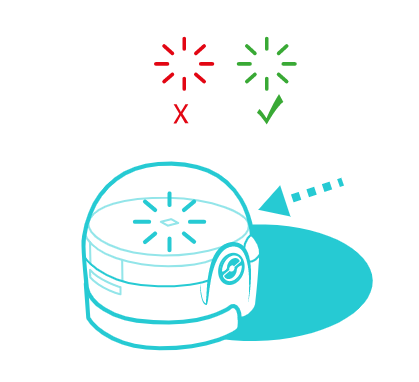 Ozobot將向前移動並閃爍綠色，這表示它已成功校準。如果Ozobot閃爍紅色，請重新開始。
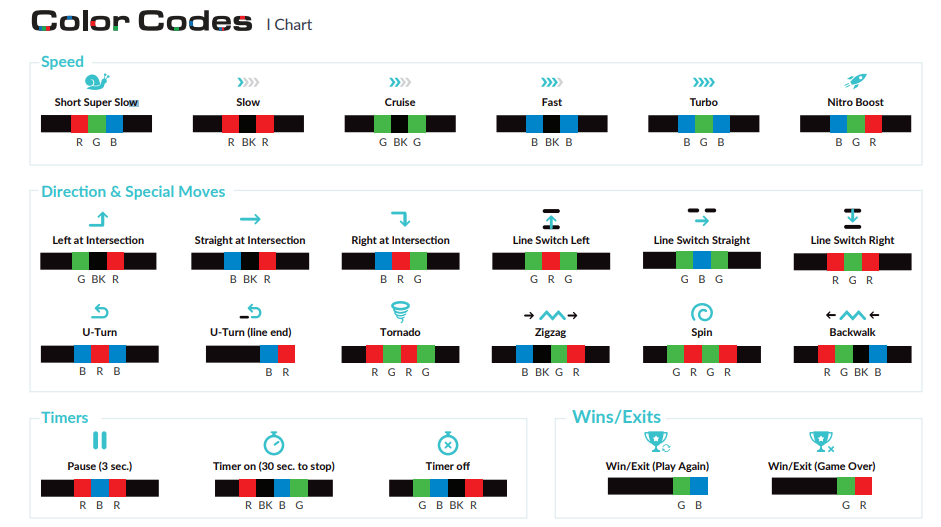 Ozobot 巡線及色塊辨認：
活動一
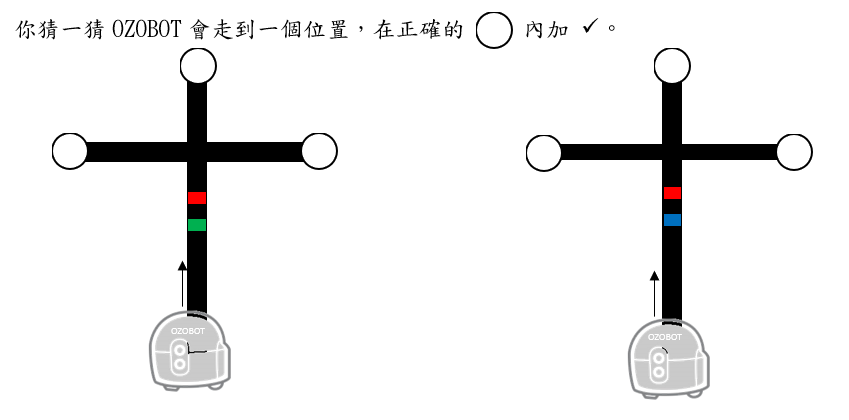 Ozobot 巡線及色塊辨認：
活動二
OZOBOT找蘋果(完成OZOBOT任務)
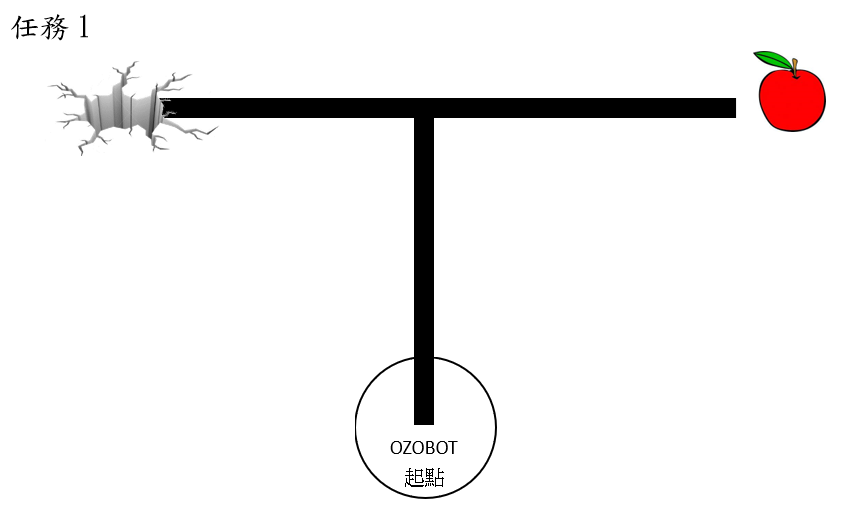 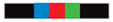 Ozobot 巡線及色塊辨認：
活動二
OZOBOT找蘋果(完成OZOBOT任務)
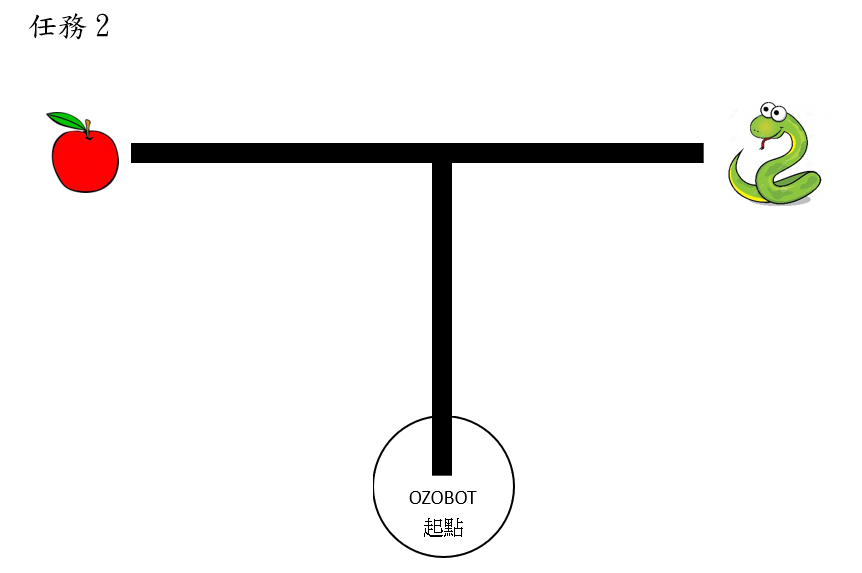 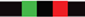 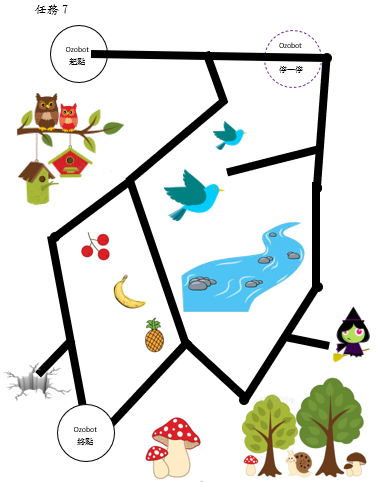 Ozobot 巡線及色塊辨認：
活動二
OZOBOT找蘋果(完成OZOBOT任務)
完成任務3-任務7
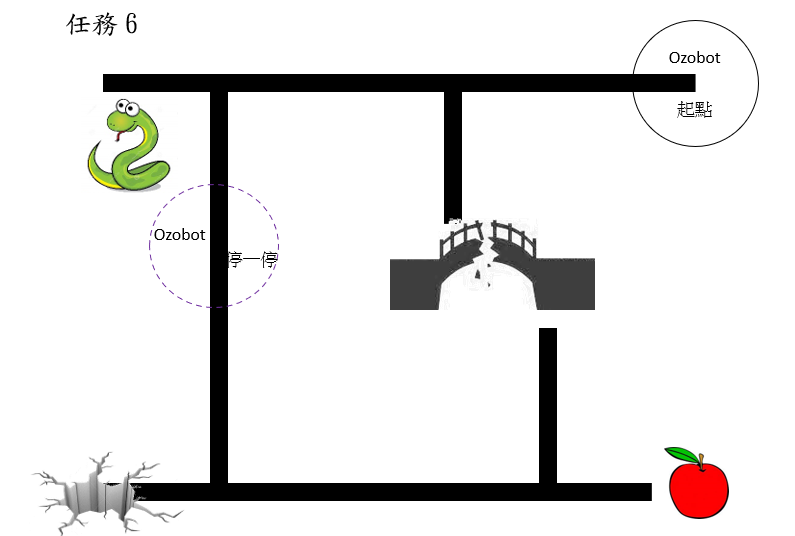